Recent Advances in Quantum Computing
Prabhas Chongstitvatana
Chulalongkorn University
What is a quantum computer?
a computer that relies on special memory, "quantum bit", to perform massively parallel computing.
What is a quantum bit?
a "qubit" stores the probability of information.  It represents both "1" and "0" at the same time.
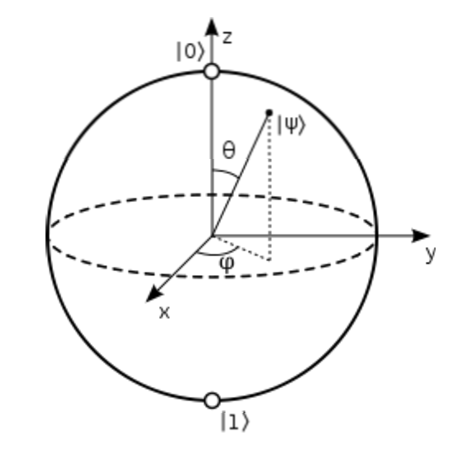 What is the advantage?
It is very very fast compared to conventional computers
It has very large memory, example 10-qubit is ….
10 Qubits
>>> print(2**(2**10))
179769313486231590772930519078902473361797697894230657273430081157732675805500963132708477322407536021120113879871393357658789768814416622492847430639474124377767893424865485276302219601246094119453082952085005768838150682342462881473913110540827237163350510684586298239947245938479716304835356329624224137216
>>>
Quantum algorithms
computer programs that work on quantum computers
Famous algorithms
Shor's integer factorization

Given an integer N, find its prime factors
Quantum Algorithms
Peter Shor 
a quantum algorithm  for integer factorization formulated .
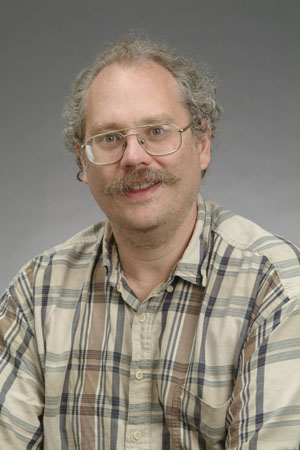 Shor’s algorithm
The factorization also needs huge amount of quantum gates. It increases with N as (log N)3. Thus factoring of a 4096-bit number requires 4,947,802,324,992 quantum gates.
Example of quantum computers
IBM 5 qubits
D-wave two, quantum annealing
IBM  5 qubits processor
Google Nasa,  D-Wave 2x machine
Recent work
Google quantum lab's paper

claim of 100,000,000x speed up
AN Approach to build quantum computers
IBM  50 qubits quantum computer
Looking into the future
Studying quantum computer give rise to new ideas
Quantum “thinking” promises a new kind of method to solve really difficult problems
We don’t know whether the effort in building quantum computer will bear any practical results
But we do know that it will change the face of computing forever
More Information
Search  “Prabhas Chongstitvatana”
Go to me homepage
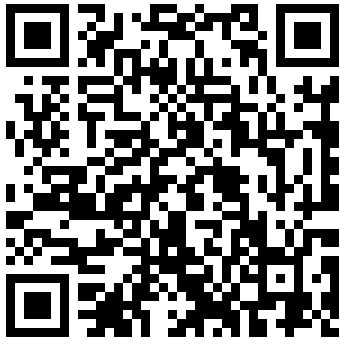